ΘΑΝΑΤΙΚΗ ΠΟΙΝΗ ΚΑΤΑ
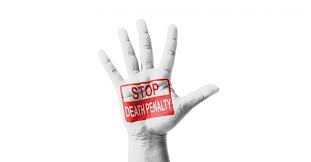 Παρά το σχετικά μεγάλο αριθμό τους και την ιστορική και φιλοσοφική θεμελίωσή τους, τα επιχειρήματα υπέρ της επιβολής της θανατικής ποινής συναντούν έναν ισχυρότατο αντίλογο με τις βασικές του θέσεις να συνοψίζονται στα εξής
ΕΠΙΧΕΙΡΗΜΑΤΑ ΚΑΤΆ ΤΗΣ ΘΑΝΑΤΙΚΗΣ ΠΟΙΝΗΣ
1)  Η θανατική ποινή δεν προλαμβάνει κανένα έγκλημα. Ιδιαίτερα όταν πρόκειται για καθ’ έξιν εγκληματίες ή ψυχρούς και φανατισμένους δολοφόνους οι οποίοι δεν υπολογίζουν καθόλου τη θανατική ποινή αφού πολλοί από αυτούς δεν διστάζουν να συμμετέχουν ακόμη και σε επιχειρήσεις αυτοκτονίας. Άλλωστε και στατιστικές πολλών χωρών έδειξαν ότι μετά την κατάργηση της θανατικής ποινής δεν αυξήθηκαν τα κακουργήματα. Με άλλα λόγια, η αύξηση ή μείωση της πιθανότητας επιβολής θανατικής ποινής δεν επηρεάζει τους δράστες βαριών εγκλημάτων.
2) Το σύστημα «οφθαλμός αντί οφθαλμού» είναι αναχρονιστικό και δεν μπορεί να εφαρμόζεται στις σύγχρονες δημοκρατικές κοινωνίες. Δεν μπορεί η κοινωνία να εφαρμόζει ως ποινή την ίδια η εγκληματική πράξη για την οποία κατηγορεί και καταδικάζει  το δράστη καθώς έτσι δημιουργείται ένας φαύλος κύκλος βίας. Με την επιβολή της θανατικής ποινής το κράτος μετατρέπεται σε ένα νομιμοποιημένο δολοφόνο με τη δική μας συναίνεση. Αν λοιπόν δίνουμε στο κράτος το δικαίωμα να δολοφονεί τους πολίτες του, τότε του δίνουμε το δικαίωμα να παραβιάσει και άλλα δικαιώματα.
ΚΑΤΑ
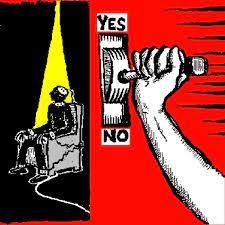 ΚΑΤΑ
3) Μπορεί με τη θανατική ποινή να επέρχεται ψυχική δικαίωση της οικογένειας του θύματος αλλά με το θάνατο του δράστη το θύμα δεν επιστρέφει στη ζωή. Άλλωστε η θανάτωση του δράστη είναι μια απόφαση την οποία δεν παίρνει το ίδιο το θύμα αλλά η οικογένεια του για λογαριασμό του χωρίς να είναι σίγουρη αν και το θύμα θα είχε την ίδια επιθυμία.
4) Ένα από τα σημαντικότερα κατά της θανατικής ποινής είναι το μη αναστρέψιμο αυτής σε περίπτωση δικαστικής πλάνης. Παρά την πρόοδο της εγκληματολογίας και της βιοιατρικής οι οποίες έχουν ανακαλύψει διάφορες επιστημονικές μεθόδους για την εξιχνίαση εγκλημάτων, με κυριότερη και πιο γνωστή τη μέθοδο ανάλυσης DNA, η οποία εγγυάται υψηλά ποσοστά ακρίβειας, δεν είναι λίγες οι περιπτώσεις που αυτές αποδεικνύονται λανθασμένες και οδηγούν στην καταδίκη λάθος ανθρώπων. Ανάλογη είναι και η περίπτωση όταν υπάρχουν ελαφρυντικά υπέρ του δράστη τα οποία δεν μπορούν να αποδειχθούν και αποδεικνύονται σε χρόνο μεταγενέστερο της εκτελέσεως.
ΚΑΤΑ
5)  Η λειτουργία των φυλακών μπορεί να είναι οικονομικά ζημιογόνος για το κράτος και ιδιαίτερα για τους πολίτες που επωμίζονται το οικονομικό βάρος της συντήρησής τους, αποτελεί όμως ένα «αναγκαίο κακό» , μια βασική προϋπόθεση για την διασφάλιση της προστασίας των πολιτών από άτομα που αποτελούν απειλή για το κοινωνικό σύνολο. Άλλωστε η οικονομική επιβάρυνση που προκαλείται από τους καταδίκους για τα εγκλήματα που απειλούν θανατική ποινή είναι αναλογικά πολύ μικρότερη σε σχέση με αυτή που προκαλείται από τους καταδίκους άλλων εγκλημάτων. Άλλωστε η οικονομική επιβάρυνση του κράτους δεν μπορεί να σταθεί ως επιχείρημα απέναντι σε επιχειρήματα όπως είναι η αξία της ανθρώπινης ζωής.
ΚΑΤΑ
ΚΑΤΑ
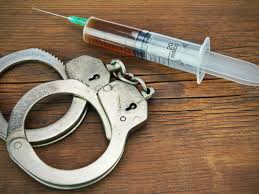 6)  Το σωφρονιστικό σύστημα δεν πρέπει να αποβλέπει στην εκδίκηση αλλά να έχει σοφρωνιστικό χαρακτήρα με τελική επιδίωξη την διόρθωση, επανένταξη και επανακοινωνικοποίηση του εγκληματία. Η θανατική ποινή ακυρώνει τη λειτουργία αυτή του σοφρωνιστικού συστήματος και εξαλείφει κάθε πιθανότητα μετάνοιας και μεταμέλειας από τον εγκληματία καθώς «εν τω Άδη ουκ έστι μετάνοια».
7)  Βασικότερο καθήκον και πρωταρχική υποχρέωση της πολιτείας αποτελεί ο σεβασμός και η προστασία της ανθρώπινης ζωής και της αξίας της προσωπικότητας του κάθε ανθρώπο. Ο εγκληματίας παρόλη την παραβατική συμπεριφορά του δεν στερείται την ανθρώπινη ιδιότητά του και η ζωή του δεν μπορεί να εξαιρεθεί αυτής της προστασίας. Σε κάθε δημοκρατικό καθεστώς η ανθρώπινη ζωή οφείλει να προστατεύεται απόλυτα χωρίς να εξαρτάται από καμία παράμετρο. Μόνον σε αυταρχικά και ολοκληρωτικά καθεστώτα συναντάται το φαινόμενο της περιφρόνησης της ανθρώπινης αξίας σε άτομα που εγκλημάτησαν.
ΚΑΤΑ
ΚΑΤΑ
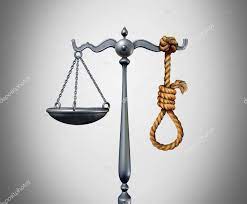 8)  Η θανατική ποινή  με το βάναυσο και απάνθρωπο χαρακτήρα της προκαλεί το κοινό αίσθημα, φανατίζει και εξάπτει το μίσος διχάζοντας την κοινωνία. Γενικά η χαλάρωση ή η υπερβολική αυστηρότητα στην επιβολή των ποινών μπορεί να λειτουργήσει καταλυτικά για την κοινωνική σταθερότητα, επιφέροντας αναταραχές, σγκρούσεις, αναρχία και να οδηγήσει ακόμα και στην διάλυση της κοινωνίας. Όλα αυτά αποδεικνύουν την αναποτελεσματικότητα του σωφρονιστικού συστήματος να διατηρήσει την έννομη τάξη με ηπιότερα προληπτικά μέτρα και οδηγεί στην ηθική καταρράκωση της κοινωνίας.